CHÀO MỪNG CÁC CON ĐẾN VỚI
Môn Toán 4
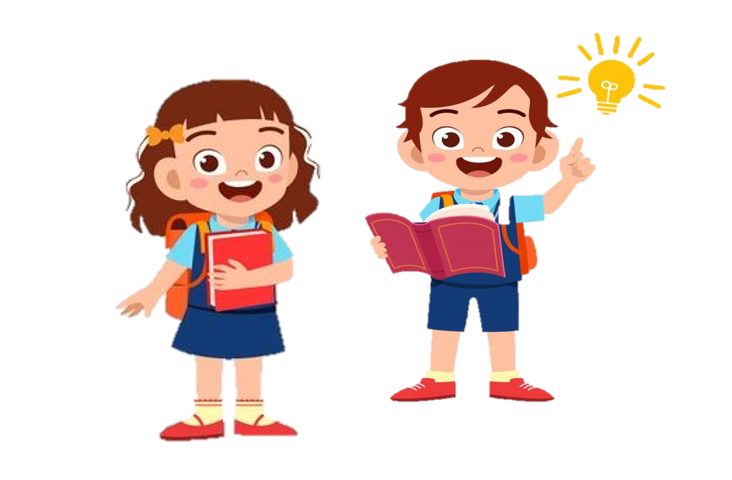 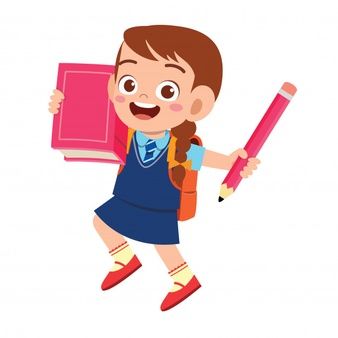 Câu 1: Một tấm bìa hình chữ nhật có diện tích 15cm2, chiều rộng tấm bìa là 3cm. Tính chiều dài của tấm bìa.

A. 12cm               B. 5cm                C. 45cm                  D. 5dm
Câu 2: Tính:
1
=
Toán
Phép chia phân số (135)
YÊU CẦU CẦN ĐẠT
1. Thực hiện được phép chia hai phân số.
2. Củng cố mối quan hệ giữa phép nhân và chia.
3. Vận dụng phép chia phân số vào giải các bài toán liên quan.
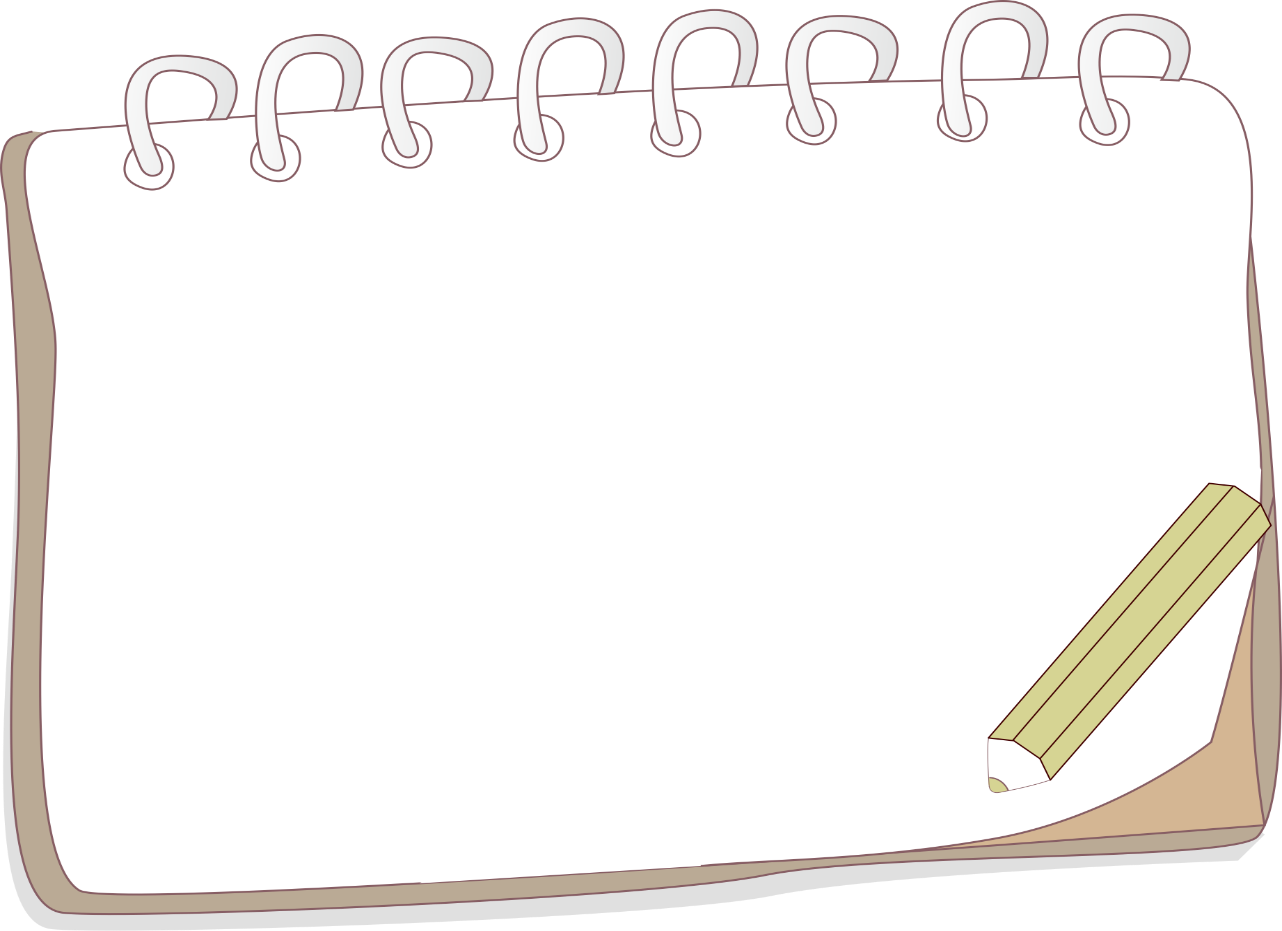 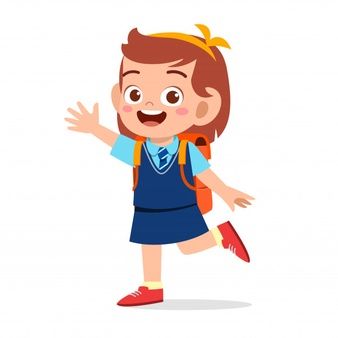 Khám phá
2
7
7
2
B
A
15
15
3
3
21
3
23
m
30
2
D
C
21  30
Chiều dài hình chữ nhật là:
m
? m
Ví dụ 1: Hình chữ nhật ABCD có diện tích     m2, chiều rộng là    m. Tính chiều dài của hình đó.
m2
m
Để tính chiều dài của hình chữ nhật ta làm thế nào?
Ta có:
x
:
=
=
Để tính chiều dài của hình chữ nhật ta làm phép chia:
2
3
3
5
5
3
8
7
8
7
24
8
35
5
3   7
5   8
Ví dụ 2:
:
x
:
=
=
5
GHI NHỚ:
8
Khi chia hai phân số ta làm thế nào?
Khi chia hai phân số, ta lấy phân số thứ nhất nhân với phân số thứ hai đảo ngược.
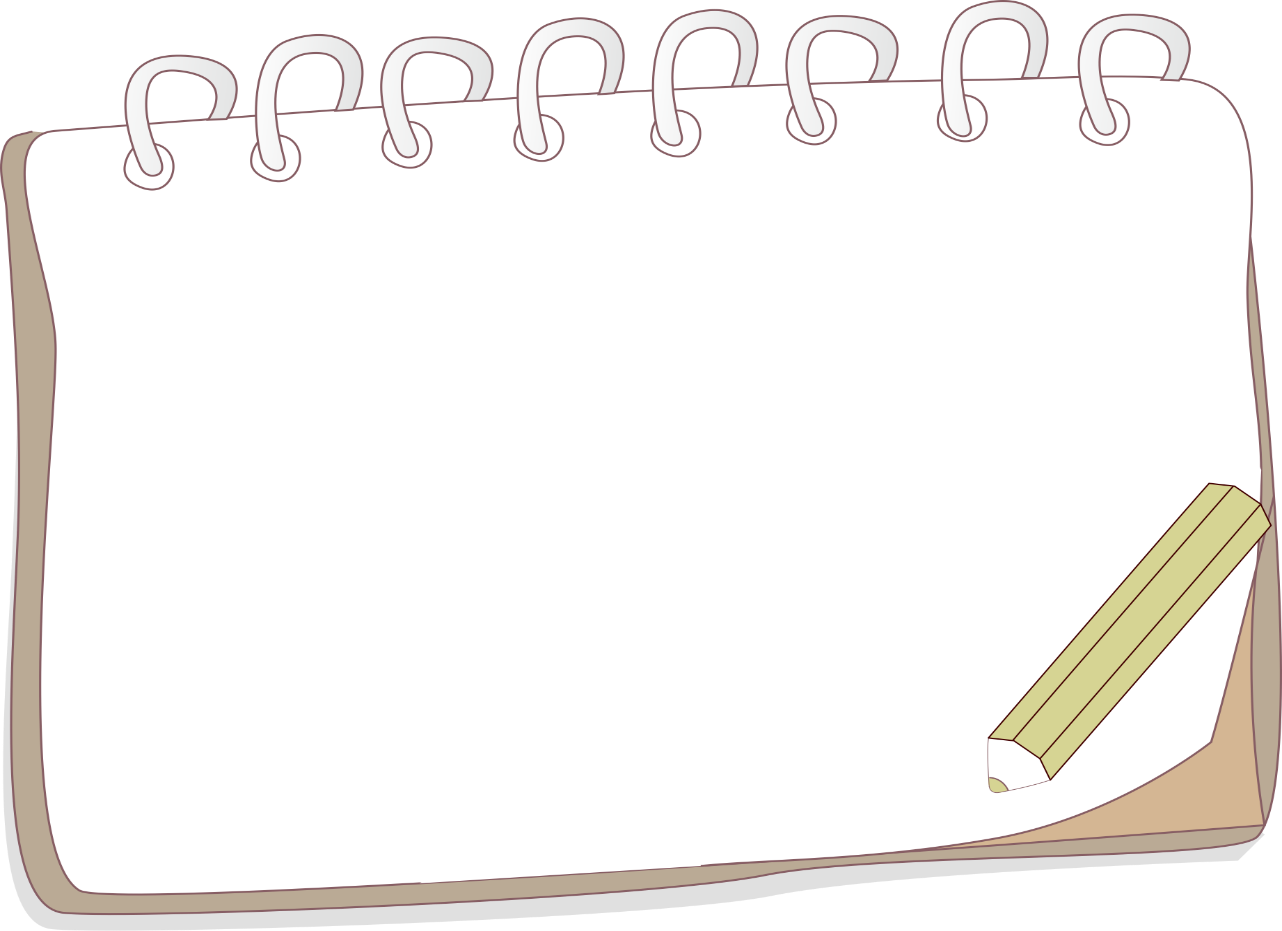 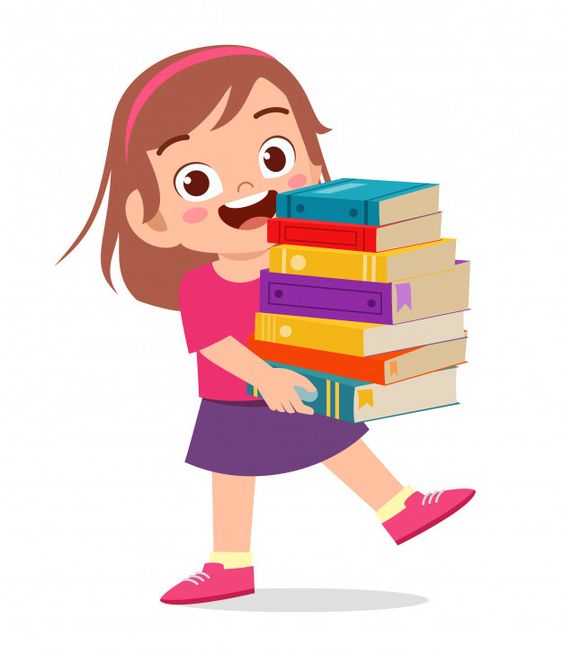 Luyện tập
LÀM SGK
a
b
b
a
Bài 1: Viết phân số đảo ngược của mỗi phân số sau:    ;    ;    ;    ;      .
Với a, b khác 0
Viết phân số đảo ngược của một phân số ta viết tử số thành mẫu số, mẫu số thành tử số.
Nêu cách viết phân số đảo ngược của một phân số.
Ta lấy phân số thứ nhất nhân với phân số thứ hai đảo ngược.
LÀM VỞ CÂU b, c
a)
Bài 2. Tính: 

   a)                                     b)                                           c)
b)
Muốn thực hiện phép  chia hai phân số ta làm thế nào?
Ta lấy phân số thứ nhất nhân với phân số thứ hai đảo ngược.
c)
YÊU CẦU CẦN ĐẠT

1. Thực hiện được phép chia hai phân số.
2. Củng cố mối quan hệ giữa phép nhân và chia.
3. Vận dụng phép chia phân số vào giải các bài toán liên quan.
LÀM SGK
Bài 3. Tính
a)
b)
LÀM SGK
a)
Bài 3. Tính
Cách 1:
Bài 3. Tính
Cách 1:
Cách 2:
2
1
1
3
5
1
1
7
“Lấy tích chia cho phân số thứ nhất thì được phân số thứ hai, lấy tích chia cho phân số thứ hai thì được phân số thứ nhất”
Nêu nhận xét về 
mối quan hệ giữa 3 phép tính
Bài 3. Tính
b)
=> Nêu mối quan hệ giữa phép nhân và chia.
=> Lấy tích chia thừa số này được thừa số kia.
YÊU CẦU CẦN ĐẠT

1. Thực hiện được phép chia hai phân số.

2. Củng cố mối quan hệ giữa phép nhân và chia.
3. Vận dụng phép chia phân số vào giải các bài toán liên quan.
Muốn tìm chiều dài của hình chữ nhật ta làm thế nào?
Muốn tính chiều dài HCN ta lấy diện tích chia cho chiều rộng.
YÊU CẦU CẦN ĐẠT

1. Thực hiện được phép chia hai phân số.

2. Củng cố mối quan hệ giữa phép nhân và chia.

3. Vận dụng phép chia phân số vào giải các bài toán liên quan.
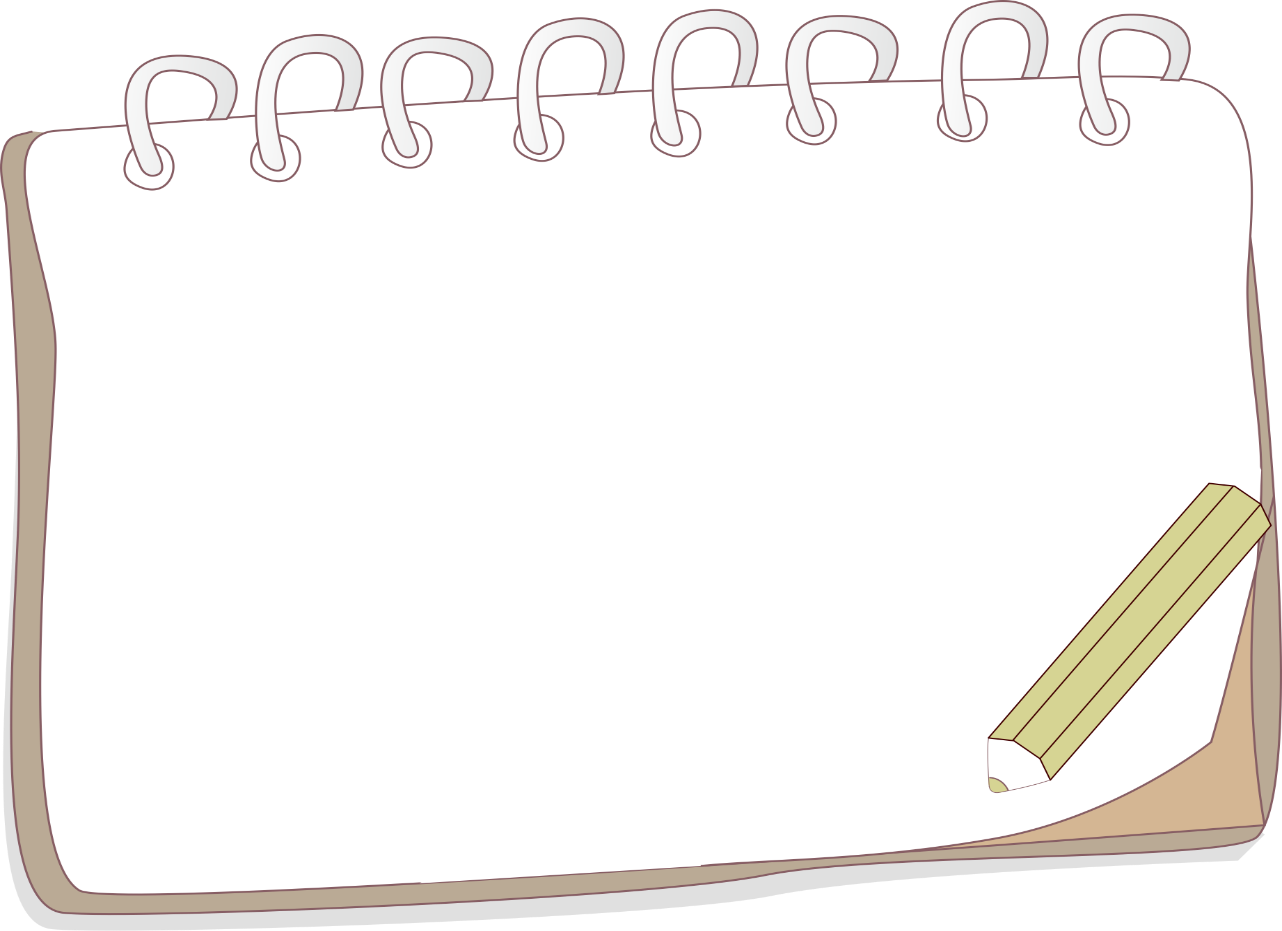 Vận dụng
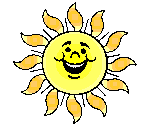 Trò chơi
“Leo núi”
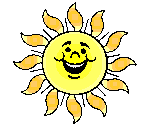 Nhận xét
Định hướng học tập
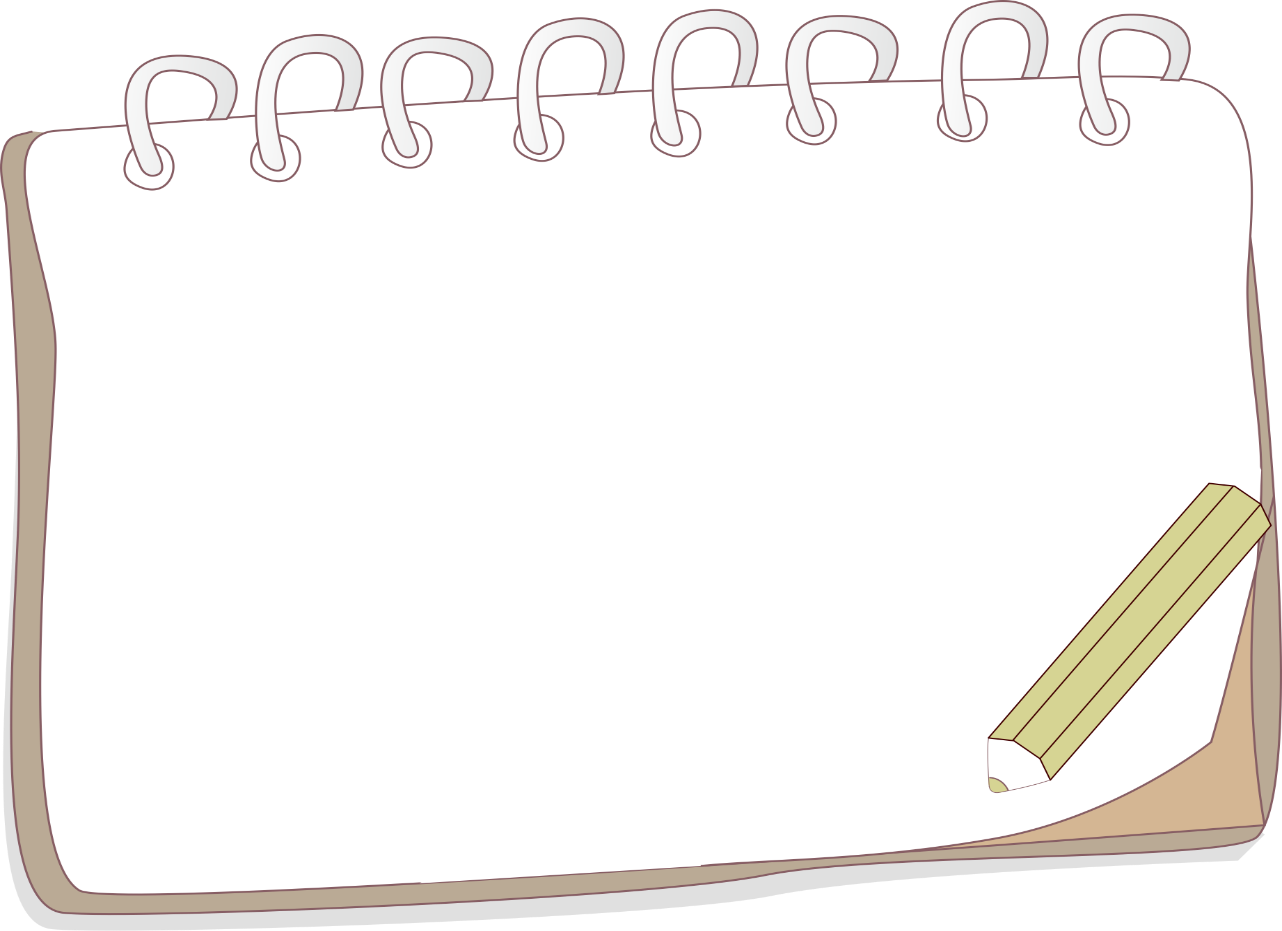 - Ôn lại cách thực hiện phép chia phân số.
- Hoàn thành các bài tập vào vở Xem trước bài sau: Luyện tập.
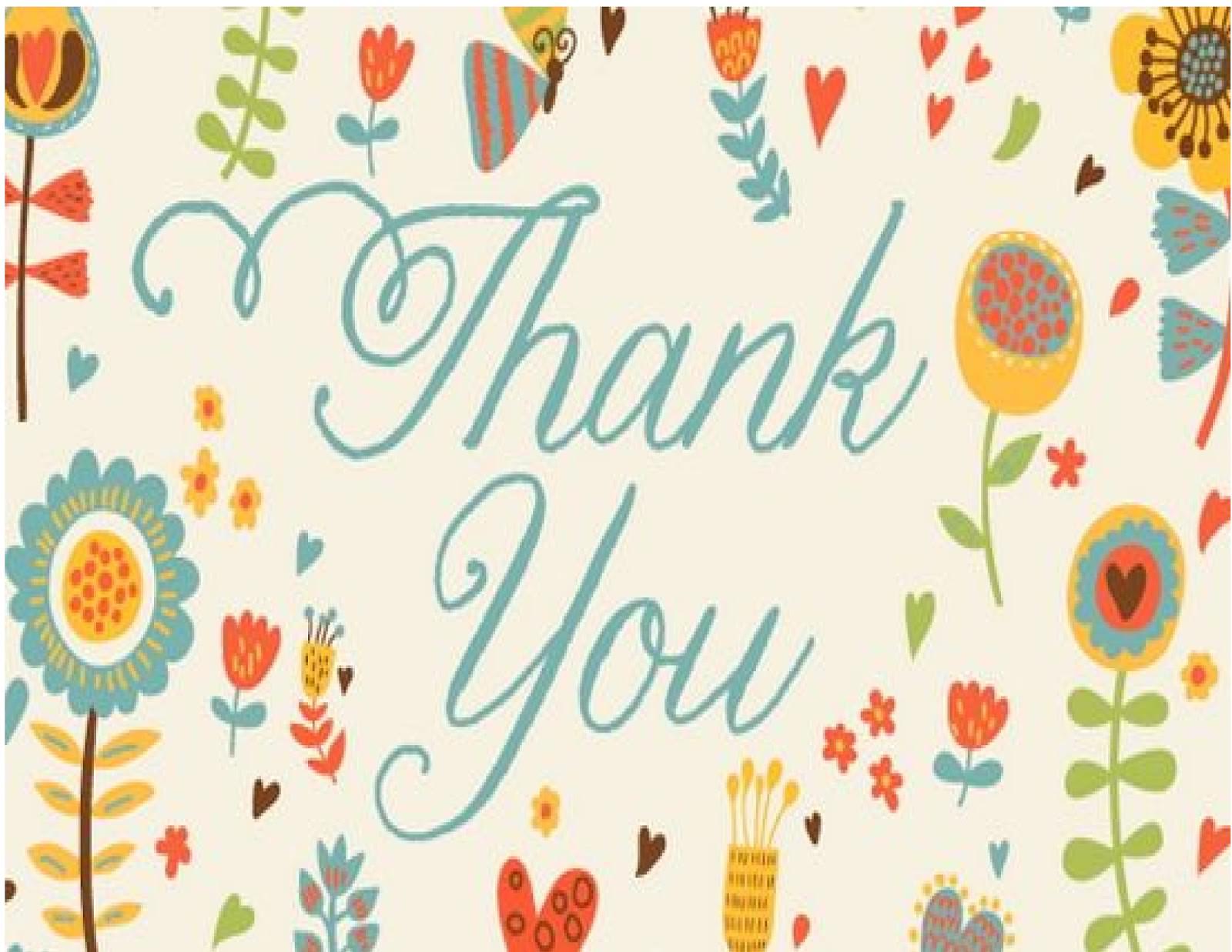 4. Tìm phân số đảo ngược của phân số
3. Tìm phân số đảo ngược của phân số
*      là phân số đảo ngược của phân số
*      là phân số đảo ngược của phân số
Bài 3. Tính
Cách 2:
Cách 1:
2
1
1
3
5
1
1
7
“Lấy tích chia cho phân số thứ nhất thì được phân số thứ hai, lấy tích chia cho phân số thứ hai thì được phân số thứ nhất”
Nêu nhận xét về 
mối quan hệ giữa 3 phép tính
Chọn đáp án đúng
Chọn đáp án đúng
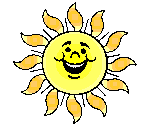 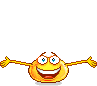 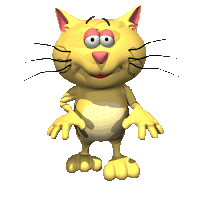 4
2
3
1
Xin chúc mừng con 
Con được thưởng một tràng vỗ tay từ các bạn!
Con hãy nêu cách thực hiện phép chia phân số.
Bài 3. Tính
Cách 2:
Cách 1:
2
1
1
3
5
1
1
7
“Lấy tích chia cho phân số thứ nhất thì được phân số thứ hai, lấy tích chia cho phân số thứ hai thì được phân số thứ nhất”
Nêu nhận xét về 
mối quan hệ giữa 3 phép tính
Bài 3. Tính
b)
=> Nêu mối quan hệ giữa phép nhân và chia.
=> Lấy tích chia thừa số này được thừa số kia.